অন্তর্বর্তীকালীন পাঠ
গুগল মিটে গণিত ক্লাসে স্বাগত
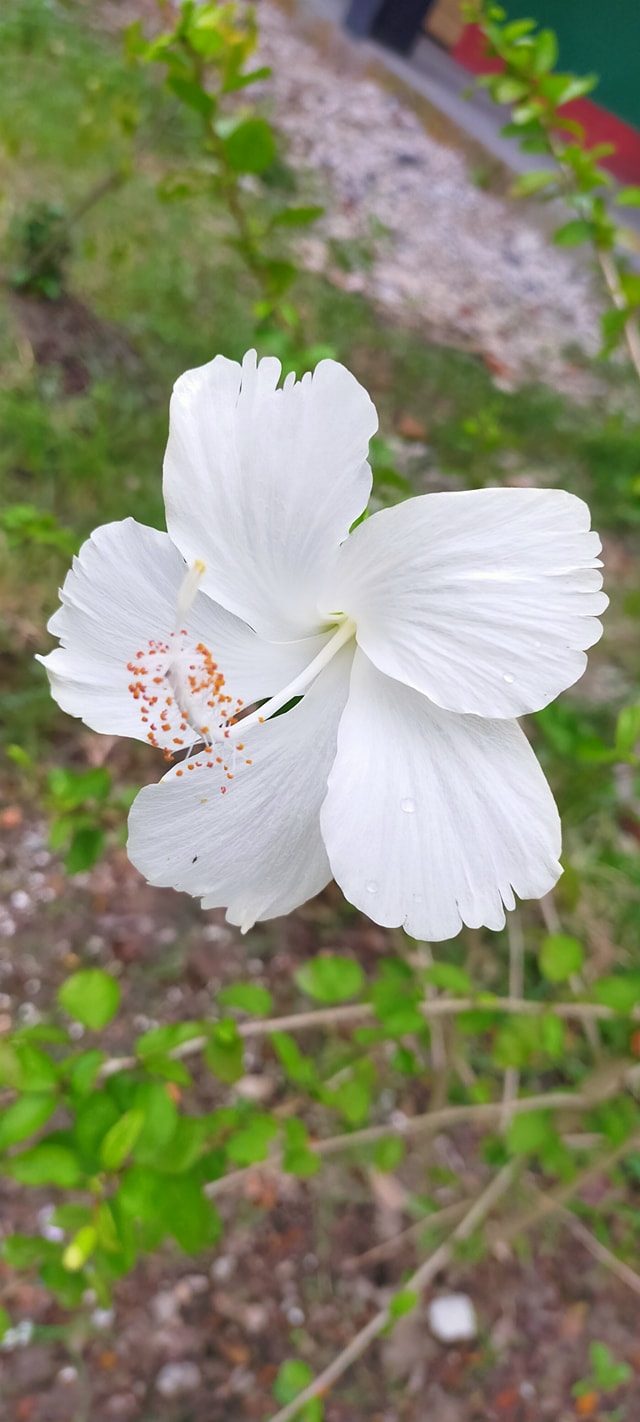 পরিচিতি
মুহাম্মদ মাহবুবর রহমান
সহকারী শিক্ষক
হিন্দা সরকারী প্রাথমিক বিদ্যালয়,
ক্ষেতলাল,জয়পুরহাট
mrchochal@gmail.com
০১৭১৮৮১৪৫২০।
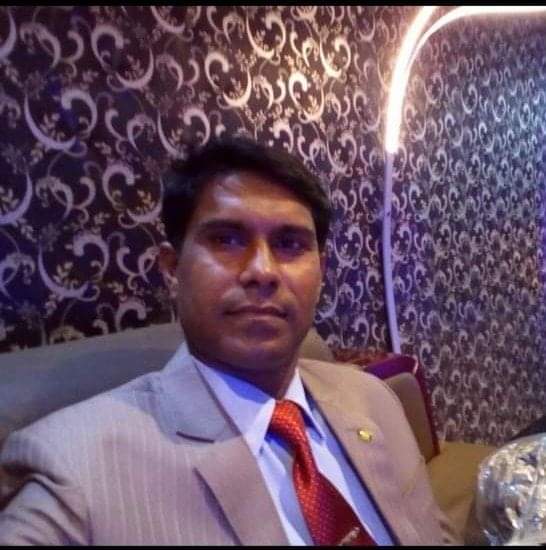 চলো আমরা গান শুণি
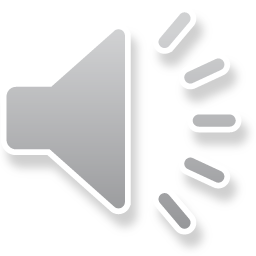 অন্তর্বর্তীকালীন আজকের পাঠ
   শ্রেণি: পঞ্চম
   বিষয়: প্রাথমিক গণিত
   অধ্যায়: ৬, পৃষ্ঠা ৩৯-৪০  
   তারিখ: ২৮ জুলাই,২০২১ খ্রি.
          অপ্রকৃত ও মিশ্র ভগ্নাংশ :
শিখনফল:
১৯.৩.১ প্রকৃত , অপ্রকৃত ও মিশ্র ভগ্নাংশ কী তা 	বলতে পারবে।
   ১৯.৩.২  অপ্রকৃত ভগ্নাংশকে মিশ্র ভগ্নাংশে এবং 	মিশ্র ভগ্নাংশকে অপ্রকৃত ভগ্নাংশে প্রকাশ করতে 	পারবে।
বইয়ের ৩9 পৃষ্ঠা দেখি:
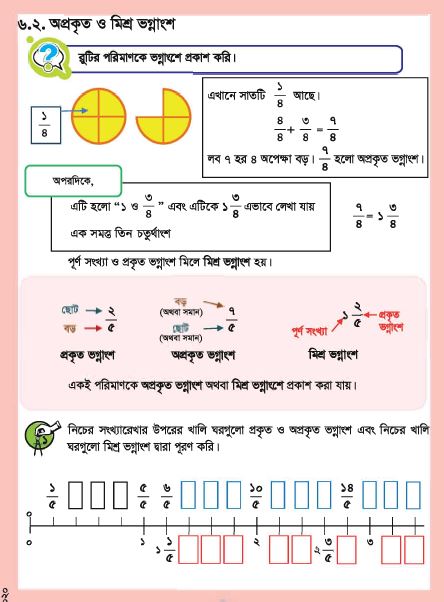 বইয়ের 40 পৃষ্ঠা 	দেখি:
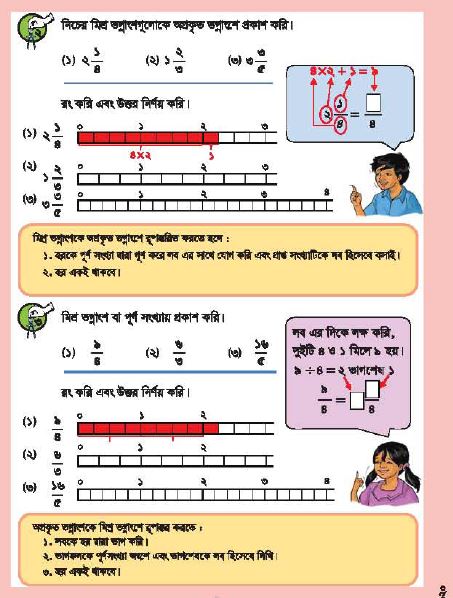 অপ্রকৃত ভগ্নাংশকে মিশ্র ভগ্নাংশে প্রকাশ করি:

   *  লবকে হর দ্বারা ভাগ করি। 
   *  ভাগফলকে পূর্ণ সংখ্যা, ভাগশেষকে লব হিসেবে 	এবং ভাজক কে হর হিসেবে লিখি।
মিশ্র ভগ্নাংশ
মিশ্র ভগ্নাংশকে অপ্রকৃত ভগ্নাংশে প্রকাশ করি:

** মিশ্র ভগ্নাংশের পূর্ণ সংখ্যাকে হর দিয়ে গুণ করে লব এর সাথে যোগ করে প্রাপ্ত সংখ্যাকে লব হিসেবে বসাই।  এক্ষেত্রে হর একই থাকবে।
অপ্রকৃত ভগ্নাংশ
অপ্রকৃত ভগ্নাংশ
অপ্রকৃত ভগ্নাংশ
বাড়ির কাজ
“নিজের জীবন, নিজের সুরক্ষা”
         
        * স্বাস্থ্য বিধি মেনে বাড়িতে থাকবে।
          * বাড়িতে অবস্থান করবে, নিয়মিত সাবান দিয়ে হাত 	    ধৌত করবে।
          * বিশেষ প্রয়োজনে বাহিরে গেলে মাস্ক 		    	   ব্যবহার করবে।
          * বাবা মা ও শিক্ষকের আদেশ নিষেধ মেনে চলবে।
          * নিয়মিত পড়াশুনা চালিয়ে যাবে।
          * মোবাইলে গেম খেলবে না।
“পরবর্তী  ক্লাসে আবারো দেখা  	হবে” 
                       ধন্যবাদ